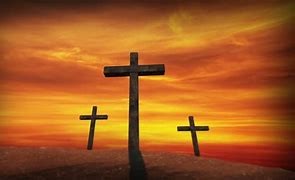 Jesus’ Wilderness Temptations

Wilderness  Mt 4
Matthew 4:1-3  “Then Jesus was led up by the Spirit into the wilderness to be tempted by the devil. And after He had fasted forty days and forty nights, He then became hungry. And the tempter came  . . .”
Temptation is the pressure to give in to ungodly influences that lead you away from God and into sin. It is not a sin to be tempted. It is the succumbing to the temptation that produces sin. 
James 1:13,14 “Let no one say when he is tempted, ‘I am being tempted by God’; for God cannot be tempted by evil, and He Himself does not tempt anyone. But each one is tempted when he is carried away and enticed by his own lust.” 
Aside from our own natural lusts/passions there are other temptations out there: 
Other sources of temptation: the world (1 John 2:16), the love of money (1 Timothy 6:9-10), power (Deuteronomy 8:17-18), lust (Proverbs 6:25, 7:21), and pride (Proverbs 11:2).
Testing on the other hand is the means through which the genuineness of our faith is proved and our Christian character is developed.
Matthew 4:3,4        “And the tempter came and said to Him,   ‘If you are the Son of God, command that these stones become bread.’ But Jesus answered and said, ‘It I written, ‘Man shall not live on bread alone, but on every word that proceeds out of the mouth of God.’”
James 1:2,3 Consider it all joy, my brethren, when you encounter various trials, know that the testing of your faith produces endurance.”    
1 Peter 1:6,7 “In this you greatly rejoice, even though now for a little while, if necessary, you have been distressed by various trials, so that the proof of your faith, being more precious than gold which is perishable, even though tested by fire, may be found to result in praise and glory and honor at the revelation of Jesus Christ.”      
2 Peter 1:2,3 “Grace and peace be multiplied to you in the knowledge of God and of Jesus our Lord; seeing that His divine power has granted to us everything pertaining to life and godliness, through the true knowledge of Him who called us by His own glory and excellence.”
Examples of God’s testing in the Bible:
Abraham is told to sacrifice Isaac (Genesis 22:1-2, 9-12).
God tested Israel in the desert (Deuteronomy 8:2-5).
God reduces Gideon’s army (Judges 7:1-8).
Elisha’s servant (2 Kings 6:15-17).
Job (Job 1:22)
Daniel (Daniel 1:8-21)
Shadrach, Meshach, and Abednego (Daniel 3:16-27)
Jesus delays going to Bethany when Lazarus is ill (John 11:1-6).
The Apostles (Acts 5:27-29)
Stephen (Acts 7:59-60)
Paul (2 Corinthians 4:7-9)
Deut. 8:2,3 “You shall remember all the way which the Lord your God has led you in the wilderness these forty years, that He might humble you, testing you, to know what was in your heart, whether you would keep His commandments or not. He humbled you and let you be hungry, and fed you with manna which you did not know, that He might make you understand that man does not live by bread alone, but man lives by everything that proceeds out of the mouth of the Lord.”
There are three points in this Deuteronomy passage:  
1) Manna was food which “God” provided. If Jesus turned those stones into bread, it would be food which He provided for Himself. He would also be acting in response to Satan’s challenge and therefore not listening to the voice of God.    
2) God tested Israel and tests us today to see our hearts in action. Satan said to Jesus “IF” you are the Son of God then do this. Actions motivated out of pride are NOT Godly actions. Even something as innocent as feeding Himself, when done out of wrong motivations, would not be according to God’s will. When Jesus fed the 5,000 He was taking care of God’s people and not proving Himself or glorifying Himself.              
3) Jesus responds to Satan’s temptation with the words of God. Often times in life things may seem to be justified and appropriate but when held up against the words of God we see how “inappropriate” they are.
Matthew 4:5-7 “Then the devil took Him into the holy city and had Him stand on the pinnacle of the temple, and said to Him, “If You are the Son of God, throw Yourself down; for it is written, ‘He will command His angels concerning you; “On their hands they will bear You up, so that You will not strike Your food against a stone.’”    Jesus said to him, ‘On the other hand, it is written, ‘You shall not put the Lord your God to the test.’”
Deut 6:16 “You shall not put the Lord your God to the test, as you tested Him at Massah.”    Ex. 17:7 “Moses named the place Massah and Meribah because of the quarrel of the sons of Israel, and because they tested the Lord, saying, ‘Is the Lord among us or not?’”
Mtt 6:25,33 “For this reason I say to you, do not be worried about your life, as to what you will eat or what you will drink; nor for your body, as to what you will put on. Is not life more than food, and the body more than clothing? But seek first His kingdom and his righteousness, and all these things will be added to you.”
Mt 4:8-10    “Again, the devil took Him to a very high mountain and showed Him all the kingdoms of the world and their glory; and he said to Him, ‘All these things I will give You, if You fall down and worship me.’ Then Jesus said to him, ‘Go, Satan! For it is written, ‘You shall worship the Lord your God, and serve Him ONLY.’ Then the devil left Him; and behold, angels came and began to minister to Him.”
Deut. 6:13    “You shall fear only the Lord your God; and You shall worship Him and swear by His name. You shall not follow other gods, any of the gods of the people who surround you, for the Lord your God in the midst of you is a jealous God.”
Ex. 20:1ff    TEN COMMANDMENTS  –  You shall have no other gods before Me; you shall not make any idols or graven images; you shall not worship them or serve them.”               
Mt 6:24 “No one can serve two masters ; for either he will hate the one and love the other, or he will be devoted to one and despise the other. YOU CANNOT SERVE God AND WEALTH.”
John 6:27  “Do not work for the food which perishes, but for the food which endures it eternal life, which the Son of Man will give to you, for on Him the Father, God, has set His seal.”    
James 4:7,8  “Submit therefore to God. Resist the devil and he will flee from you. Draw near to God and He will draw near to you . . .“     
2 Peter 1:3,4  "His divine power has given us everything we need for life and godliness through our knowledge of him who called us by his divine nature and escape the corruption in the world caused by evil desires.”
Matt 4:11 “Then the devil left Him; and behold, angels came and began to minister to Him.  
Luke 4:13 “When the devil had finished every temptation, he left Him until an opportune time.” 

John 14:30,31 “I will not speak much more with you, for the ruler of the world is coming, and he has nothing in Me.; but so that the world may know that I love the Father, I do exactly as the Father commanded Me. Get up, let us go from here.”
Deut 30:19,20   God gave the Israelites a choice, "This day I call heaven and earth as witnesses against you that I have set before you life and death, blessing and curses. Now choose life, so that you and your children may live. By loving the Lord Your God, by obeying His voice, and by holding fast to him – you may live in the land which the Lord swore to your fathers, Abraham, Isaac and Jacob. " 
James 1:12 “Blessed is the man who perseveres under trail; for once he has been approved, he will receive the crown of life which the Lord has promised to those who love Him.”